WELCOME
Changing Destructive 
Adolescent Behavior
1
Unit 2
Addressing Problematic Behavior
2
Unit Two: Objectives
Parents will be able to:
Recognize the signs of trauma
Discuss successful methods to end family arguments
List 5 tips to consider before confronting problematic behavior
Practice effective confrontation
3
Before We Begin
Elect Group Roles:

Group Facilitator
Group Timekeeper
Group Reporter
Group Nurturers/Cheerleader(s)
4
The Most Effective Methods of Influencing and Motivating Children:
Positive Strokes
Positive Consequences
Negative Consequences
5
Focusing Activity 2.1
Example:  Angry!
Example:  I’m just not good enough.
6
Traumatic Events
Domestic violence
Media violence
Bullying, threats from peers
Seeing someone violently attacked / killed
Vehicle accident
Physical injury
Suicide of friend, neighbor or relative
Unstable / unsafe home
High crime area
Losses / death of friends / family
Separation / divorces
Serious illness
Major changes (moving, attending a new school)
Sexual, physical or verbal abuse
7
Group Activity 2.2
SIGNS OF TRAUMA 

Working alone, with your spouse, or significant other, review the list of signs and symptoms of trauma. Circle the ones that may describe your child.
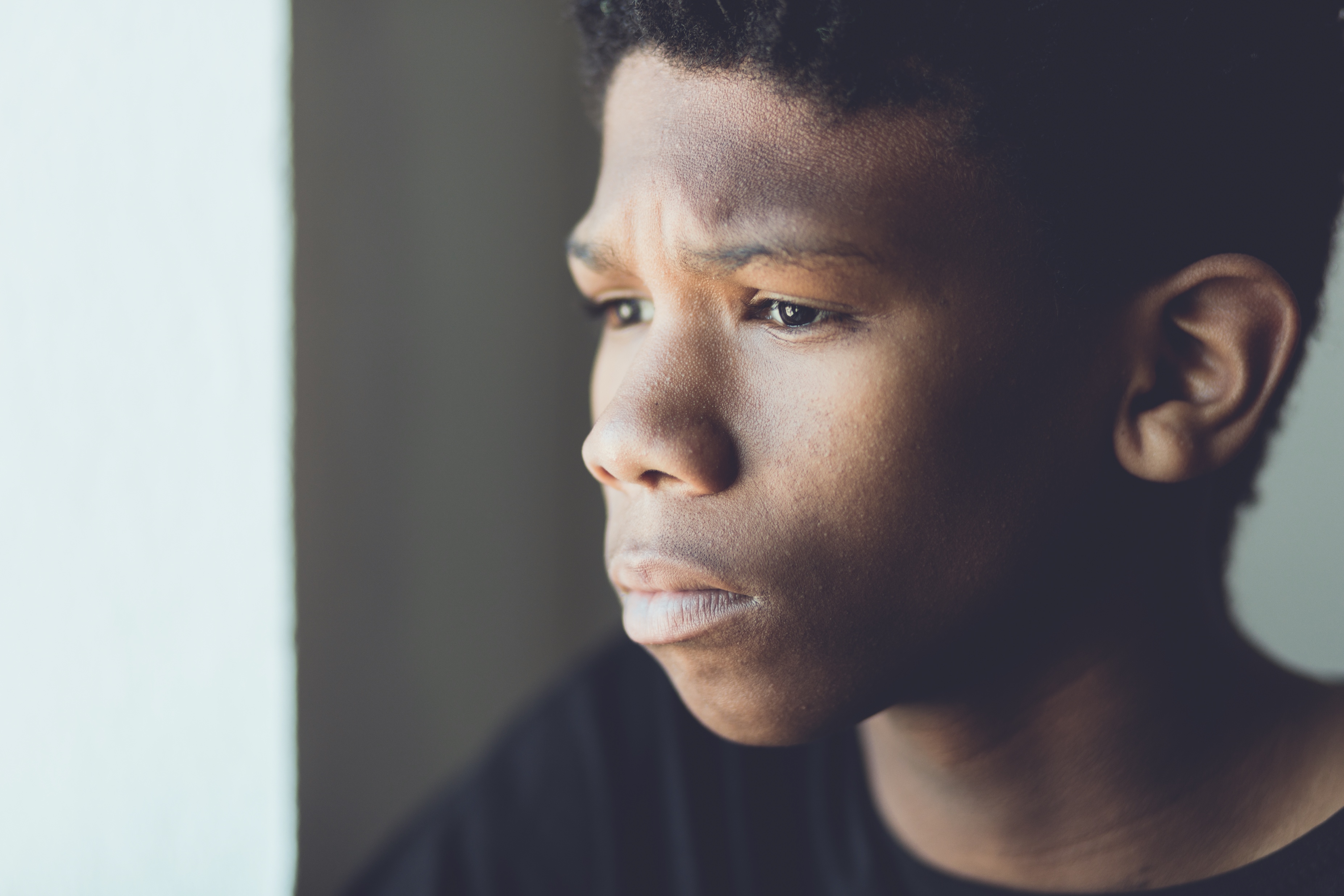 8
Parents Should
Daily displays of love and affection
Do not scream or yell at your child
Try not to argue with your child
Do not use sarcasm or ridicule
Actively supervise daily activities
Supervise your child’s exposure to violence (YouTube, TV, movies, internet, & video games, etc.) 
Help you child structure their day with positive, productive activities. 
Focus on the future – avoid dwelling on the past
9
Knowing they had already been discovered, the boys jumped anyway!
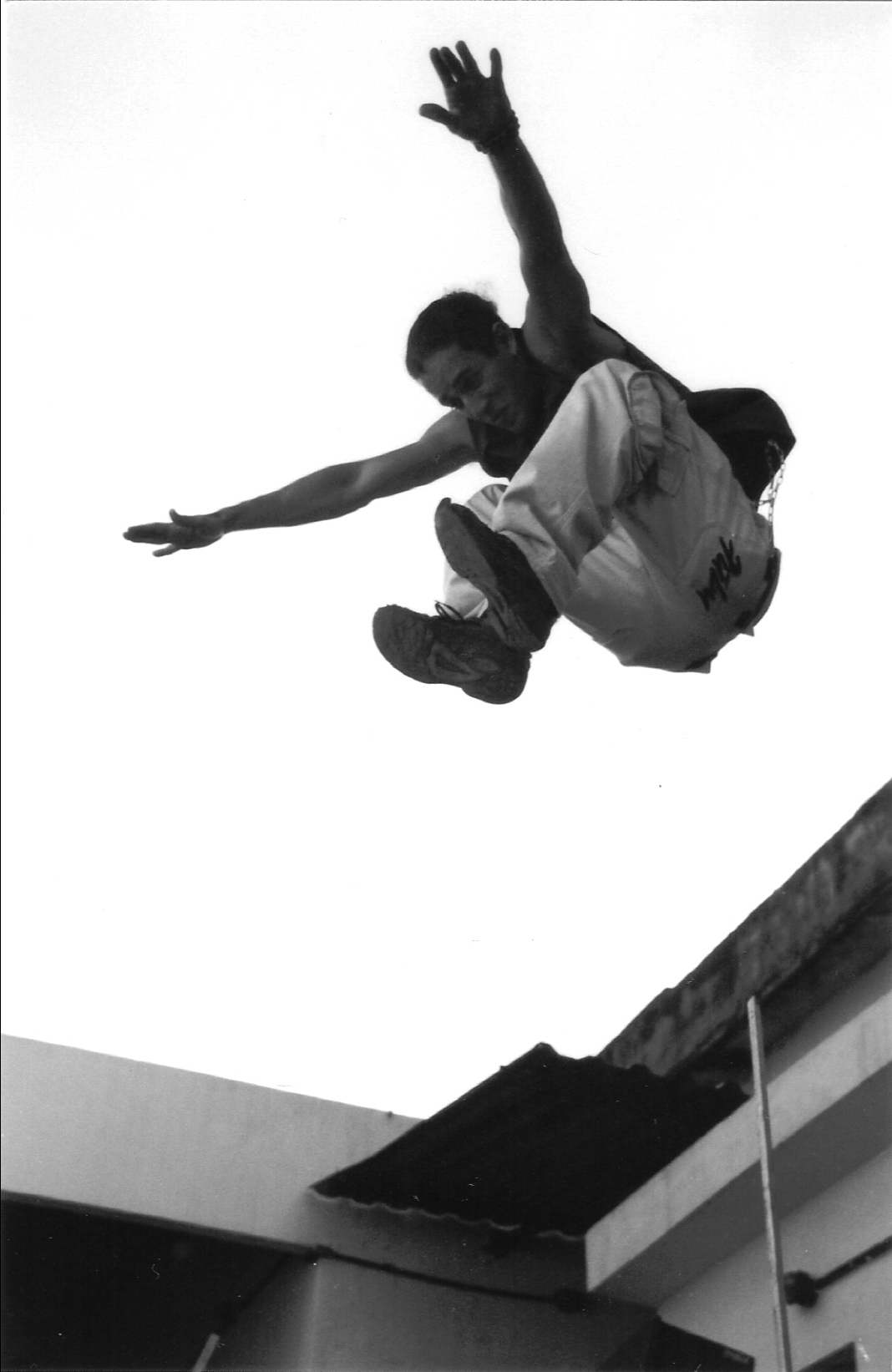 Kids Think Differently!
10
Group Activity 2.3: Kids
Children usually

Children generally

Children usually

Children are more likely to

Children respond
11
Yelling at our children will not rush brain development!
12
Screaming and Yelling
13
If you do not want to argue with your children and teenagers…
…Don’t!
If one won’t,  then two can’t
14
“Nevertheless…”
“Regardless…“
Your new best friends!
15
If one won’t,  then two can’t
…Argue
16
Focus on the T.O.P.I.C.
Timing
Develop a plan or an Outline
Pick a private, neutral location
Minimize Interruptions
Consider and prepare for the worst
17
Group Activity 2.5(a)Focus on the “TOPIC”
1. Timing						 
2. Develop a plan/Outline			
3. Choose a Private / neutral location	
4. Minimize Interruptions
5. Consider the worst
18
Outline your conversation
I LOVE YOU…
 I SEE (describe the behavior)
 I FEEL (describe your feelings) 
 LISTEN (Shhh! Just listen)
 I WANT (state the rule)
 I WILL (state what you will do)
19
Never miss a good chanceto Shut Up!
20
What to expect:
Anger
Denial
Blaming
Bluffing
Avoid:
Insisting your child look at you
Apologizing for the confrontation
Judging the child
Preaching or lecturing
Ridiculing the child
Trying to scare the child
Comparing the child to others
Lying to the child
Using sarcasm
Do:
Remain calm
Stay on track 
Clarify rules
Clarify expectations/ consequences
End on a positive note
21
Group Activity 2.5(b)
I Love:
I See:
I Feel:
Listen:
I Want:
I Will:
22
Threats of Running Away
Do not:
	  challenge your child to run
Do:
	  try & defuse the situation
23
Threats of Suicide
Do not:
	challenge your child
    take the threat lightly


Do:
	call a mental health professional
	call the police
	try to defuse the situation
	err on behalf of your child’s safety
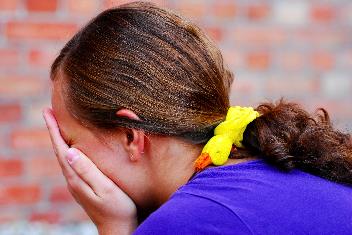 24
Warning Signs of Suicide
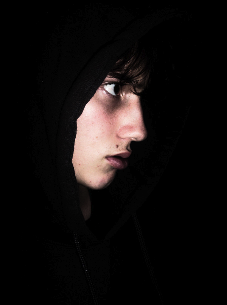 Low self-esteem
Exaggerated view of problems
Lack of direction
Severe reaction to loss of friend
Personality & behavior changes
Previous attempts
Changes in sleeping habits
Changes in eating habits
Sudden unexplained improvement
Destructive behaviors: reckless driving,
    drug/alcohol use eating disorders, etc.
Making final arrangements, giving away
    prized possessions, etc.
25
Group Activity 2.6What else?
26
Review Activity 2.7
Children are generally driven by________ .
Parents should __________ themselves before they address problematic behaviors with their children.
Parents should always be calm when they ________ their children about problematic behaviors.
Parents should develop a ________ or an __________ before addressing problematic behavior.
When a child threatens suicide, parents should call a mental health professional or the police ______________.
outline / confront / emotion / immediately / plan / prepare
27
Review Activity 2.7
Most powerful ideas YOU learned:
28
Critical Family Concept:
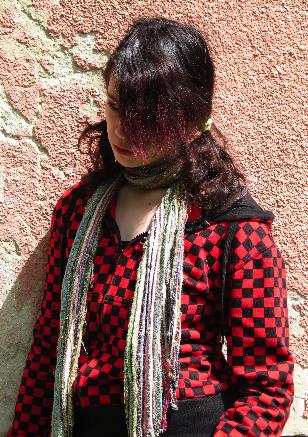 My kids  need
  positivestrokes.
29